Җөмләләрне укы.Һәр сүзгә сорау куеп,кайсы сүз төркеменә кергәнен әйт.
1.Иркен болыннарда уйныйсы килә аның.2.Болыннарда да,кырларда да язгы авазлар ишетелә.
Да,дә,та,тә,
гына,генә,
кына,кенә,
ук,үк,ич,бит.
Шигырьне укы,кисәкчәләрне тап.
Язучы да Алиш,батыр да,
Яуда яшен сыман яшьнәгән!
Ил алдында тик бер тапкыр да:
“Мин батыр!”-дип гайрәт чәчмәгән.
(Мәхмүт Хөсәен)
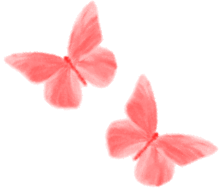 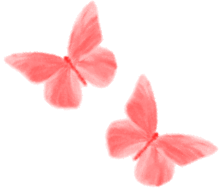 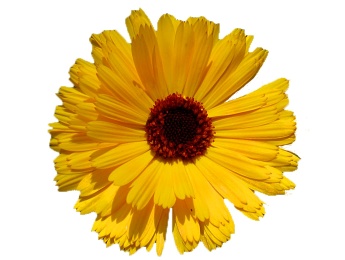 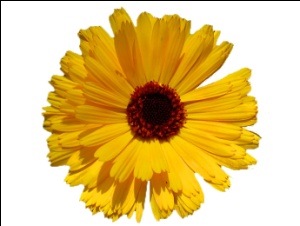 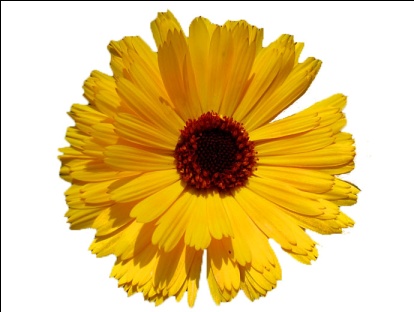 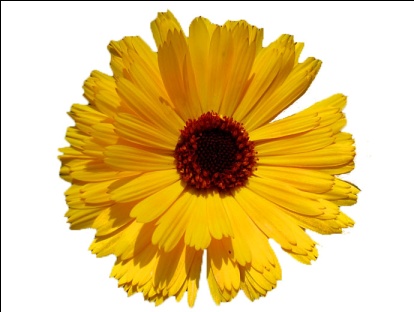 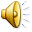 319 нчы күнегү.
1.Урман кеше өчен дә файдалы.Урман да кеше өчен файдалы.Урман кеше өчен файдалы бит.2.Су өстендә көймәләр  дә,пароходлар да күренә.Су өстендә көймәләр,пароходлар күренә бит.3.Агачлар да,куаклар да яфрак яра.Агачлар,куаклар яфрак яра бит.
320 нче күнегү.
1.Берсе аның чак кына
Аумый калган давылда.(Хәкимҗан Халиков)

2.Әнкәем алтын таракны,тиз генә эзләп табып,
Атты да тышка,тиз үк куйды тәрәзәне ябып.
(Габдулла Тукай)
3.Әйе,бер турыга гына
Тукталды тукталуын.
Шулай да ул турының да
Тыңлап чыкты як-ягын.(Нәҗип Мадьяров)
4.Җәй дә,кыш та,
Яз да,көз дә
Чәчәк ата бер төстә.(Табышмак)
Өй эше
1)321 нче күнегү;
2)Кисәкчәләр кулланып җөмләләр язырга;
3)Кагыйдәне ныгытырга.